Overview  of Significant SWx Eventsin 2012
Yihua Zheng
NASA Goddard Space Flight Center

http://swrc.gsfc.nasa,gov
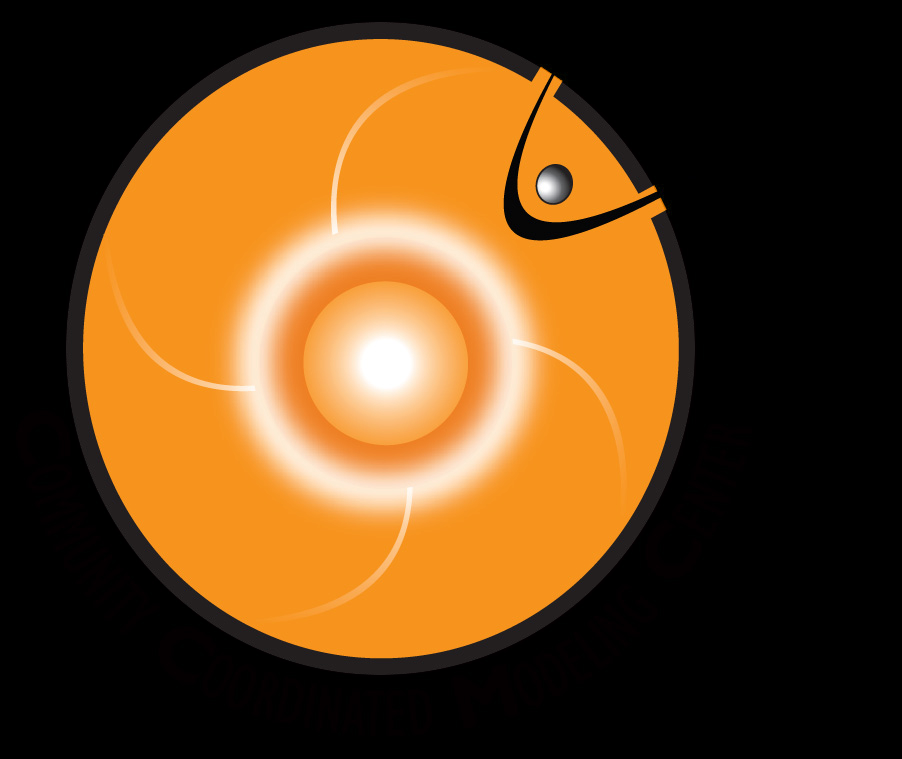 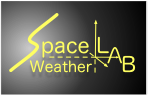 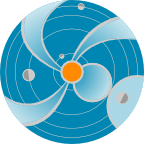 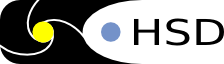 Outline
Types of Space Weather Storms
 Solar energetic ion storms (everywhere)
 Radiation belt electron storms (Earth/Earth-like planets)
 Geomagnetic storms (Earth and Earth-like)
 Radio Blackouts
 Significant SWx Events in 2012
2
The Sun
Maker of Space Weather
CME, Flares, and Coronal Hole HSS
CME, Flares, and Coronal Hole High speed solar wind
Three very important solar wind disturbances/structures for space weather
Flare
Solar energetic particles
Radiation storm
 proton radiation (SEP) <Flare/CME>
 electron radiation <CIR HSS/CME>
Radio blackout storm <Flare>
Geomagnetic storm 
CME storm (can be severe)
CIR storm (at most moderate)
Flare and CME demo
Types of Storms
4
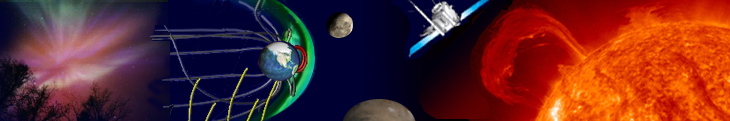 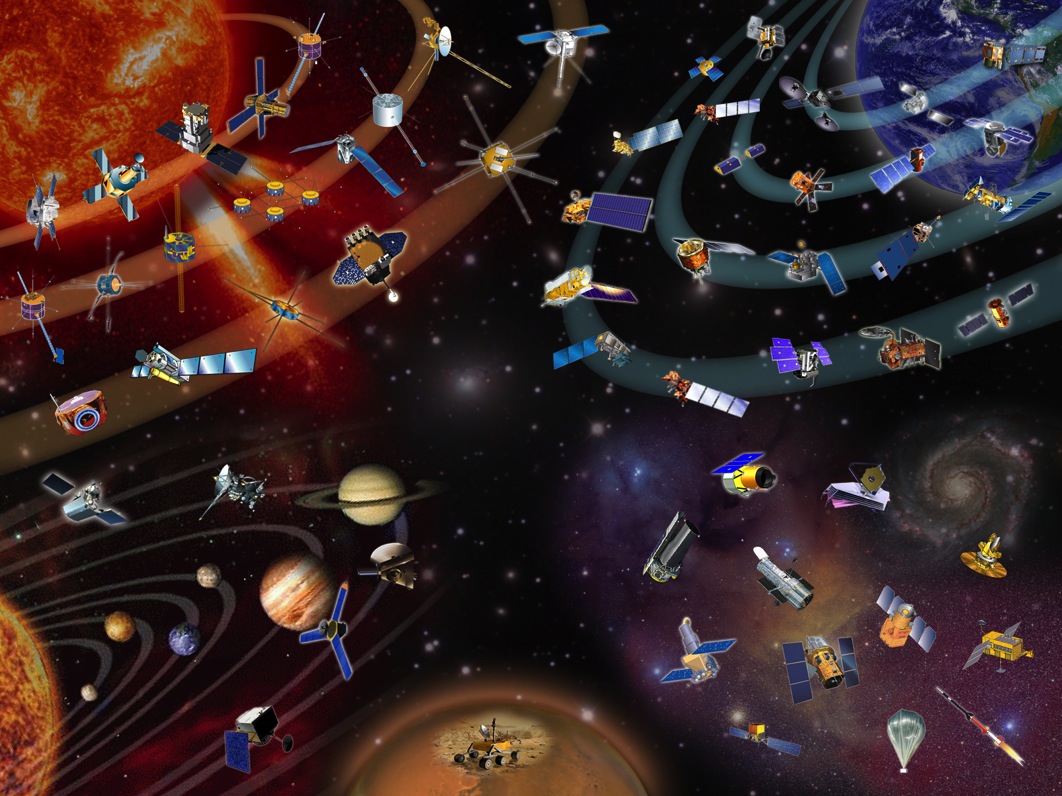 STEREO A
CME
Orientation
SOHO/ACE
*
SDO
Earth
STEREO B
CME and SEP path are different
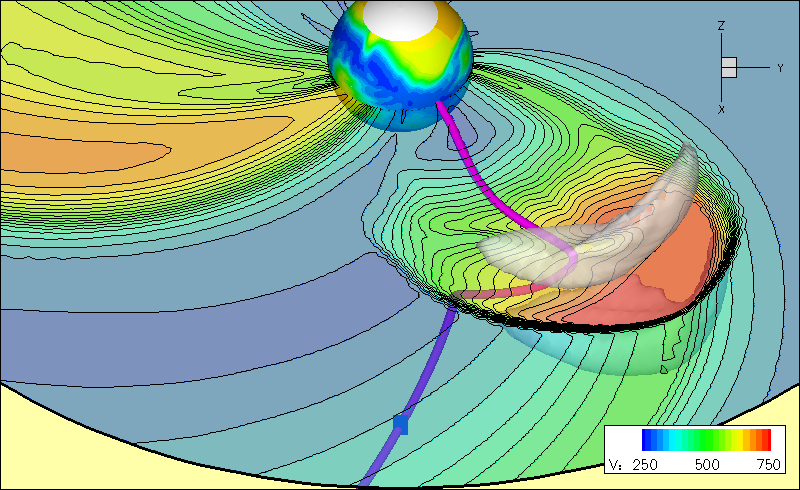 CME
CME
Courtesy: Odstrcil
SEPs
CME: could get deflected, bended, but more or less in the radial direction
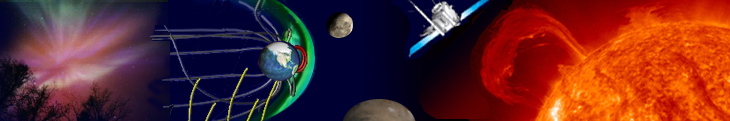 Important distinction
Ion Radiation storm vs Geomagnetic storm
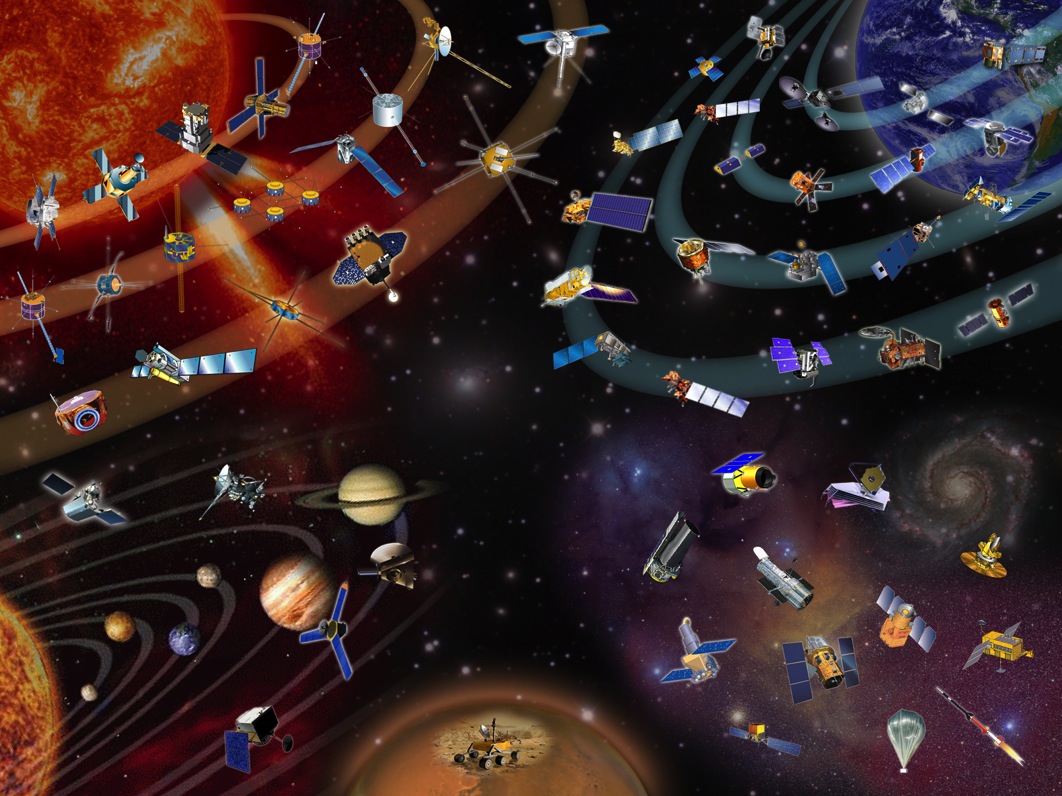 CME impact and SEP (Solar Energetic Particle) impact are different
CME
CME impact @ Earth: Geomagnetic Storm

Radiation storm @ Earth from SEPs
CME speed: 300 – 3500 km/s
SEPs: fraction of c
Light speed c: 3 x10^5 km/s
SEPs: ion radiation storms
Potentially affect everywhere in the solar system
Courtesy: SVS@ NASA/GSFC
8
[Speaker Notes: SEPs: applicable and potentially damaging everywhere that they have influence]
Geomagnetic Storms:
CME interaction with Earth (magnetic field)
Courtesy: SVS@ NASA/GSFC
Geomagnetic storms due to CIRs are at most moderate
9
Electron Radiation:
Radiation belt (Earth, Jupiter, Saturn, Uranus, Neptune)
Courtesy: SVS@ NASA/GSFC
RBSP: launched successfully on August 30, 2012
10
[Speaker Notes: High speed solar wind streams: peak flux around geosynchronous orbit
Intense CMEs; peak flux get pushed much inward]
Two types of external solar wind drivers for Outer Radiation Belt
CME stormspeak flux penetrate closer to Earth
CIR storms (due to high speed solar wind streams)peak around geosynchronous orbit
11
Significant SWx Events in 2012
Increase in solar activities in comparison to 2010 and 2011
12
Significant SEP Events
Three major SEP events
Around Earth: 
Jan 23, 2012 event: peak flux 6310 pfu @ Jan 24/15:30 UT – largest since November 2003
March 7, 2012 event: peak flux 6530 pfu@ Mar 08/11:15 UT – largest since November 2003
Around STEREO A
23 July 2012 event: peak flux 454 pfu/MeV for 13 -100 MeV protons  ~ 4.5x10^4 pfu
      Extreme SEP events since 1976 (the > 10 MeV proton flux @ geo orbit  >10^4 pfu)
1989 Oct 20	40,000 pfu
1991 Mar 24	43,000 pfu
2000 Jul 15	24,000 pfu
2000 Nov 09	14,800 pfu 
2001 Sep 25	12,900 pfu
2001 Nov 06	31,700 pfu
2001 Nov 24/0555 18,900 pfu
2003 Oct 29/0615 29500 pfu

SEP event trend (The > 10 MeV proton flux exceeding 10 pfu @ Earth)
2010  1 event
2011  8 events   
2012  14 events
>100 pfu 
2010 -2011: 0 event
2012: 6 events
First GLE event of Solar Cycle 24 
May 17, 2012
AR 1476
13
SEPs @ Earth 2012
Cyan: for the > 10 MeV proton flux
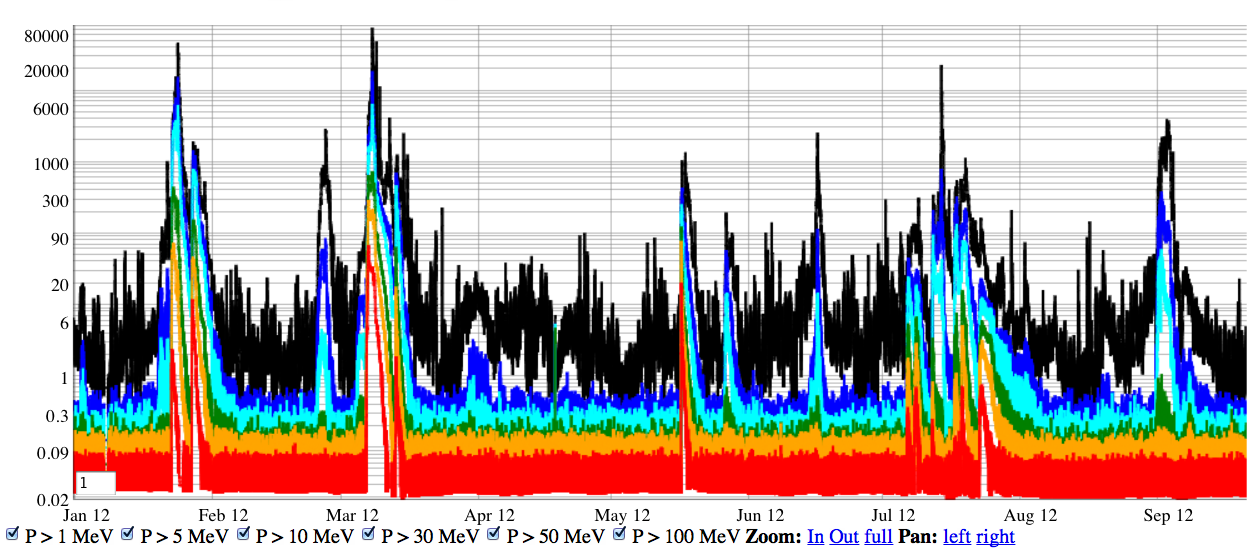 S3
S2
S1
S1 (>10 pfu): 14 events
S2 (>100 pfu): 6 events
S3 (>1000 pfu): 2 events
Rick Mullinix and David Berrios
14
SEPs @ STEREO B (year 2012)
13 – 100 MeV protons (unit pfu/MeV)
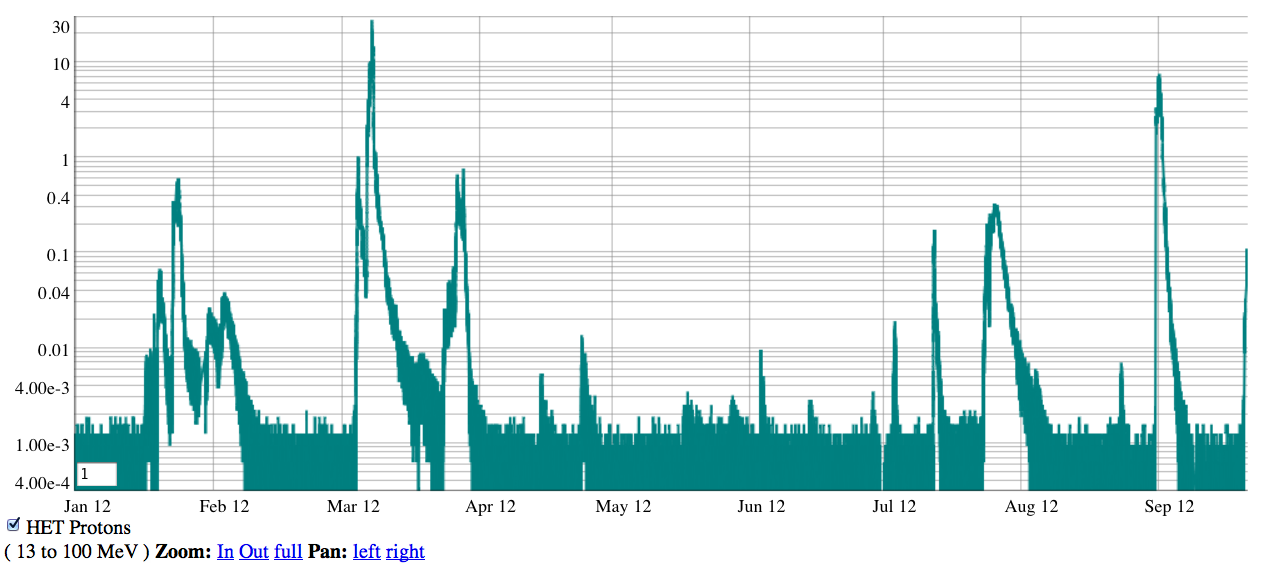 S3
S2
S1
Exceeding 10 pfu  9 events
Exceeding 100 pfu: 2 events
Exceeding 1000 pfu: 1 event
Rick Mullinix and David Berrios
15
SEPs @ STEREO A (year 2012)
23 JULY 2012 event
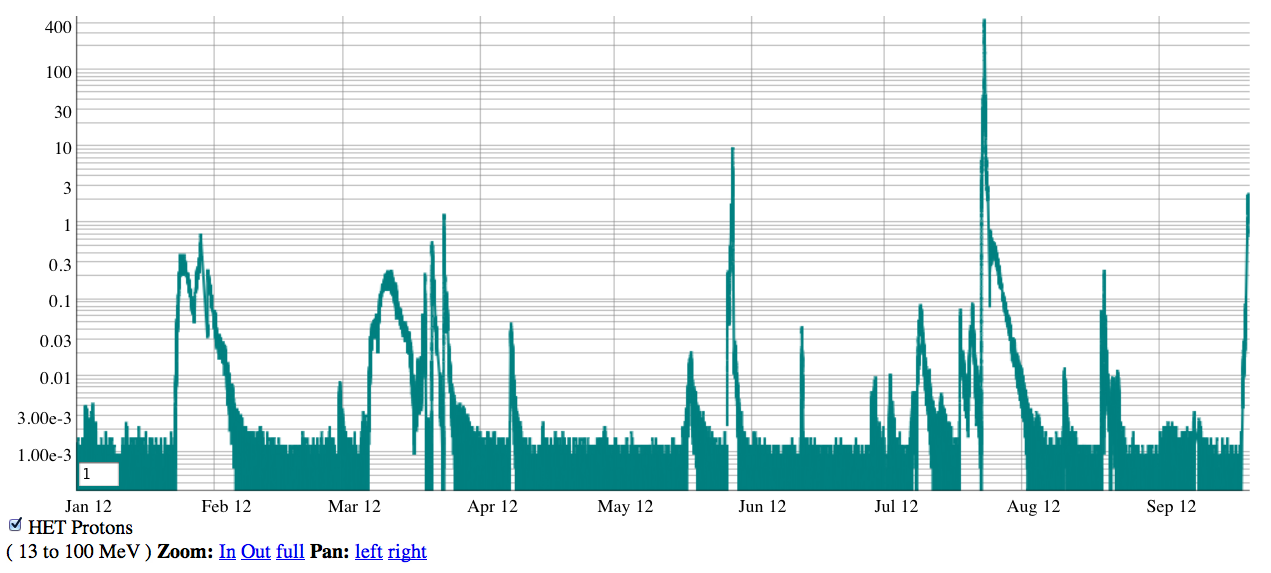 13 – 100 MeV protons (unit pfu/MeV)
S4
S3
S2
S1
Exceeding 10 pfu  9 events
Exceeding 100 pfu: 5 events
Exceeding 1000 pfu: 1event
Rick Mullinix and David Berrios
16
SEP event spatial distribution
> 10 pfu  9 events
> 100 pfu: 5 events
> 1000 pfu: 1 event
>10 pfu  14 events
> 100 pfu: 6 events
> 1000 pfu: 2 events
>10 pfu  9 events
> 100 pfu: 2 events
> 1000 pfu: 1 event
17
Significant Geomagnetic Stormsin 2012
Two major geomagnetic storms
March 7, 2012 CMEs  Dstmin = -133 nT on March 9, 2012  (the largest SEP event too)
July 12, 2012 CME  Dstmin = -127 nT on July 15, 2012
AR 1520, also responsible for the 23 July 2012 space weather event

Similar to year 2011  (two major geomagnetic storms)
A few outstanding active regions
AR 1429  - produced 10 major flare/CME events and was active for about 28 days
AR 1476  - produced the first GLE event of solar cycle 24
AR 1520 –  produced 5 major flare/CME events in 21 days
18
Significant Geomagnetic Stormsin 2012
Two major geomagnetic storms
March 7, 2012 CMEs  Dstmin = -133 nT on March 9, 2012  (the largest SEP event too)
July 12, 2012 CME  Dstmin = -127 nT on July 15, 2012
AR 1520, also responsible for the 23 July 2012 space weather event

Similar to year 2011  (two major geomagnetic storms)
A few outstanding active regions
AR 1429  - produced 10 major flare/CME events and was active for about 28 days
AR 1476  - produced the first GLE event of solar cycle 24
AR 1520 –  produced 5 major flare/CME events in 21 days
19
Electron radiation measured @ GOES
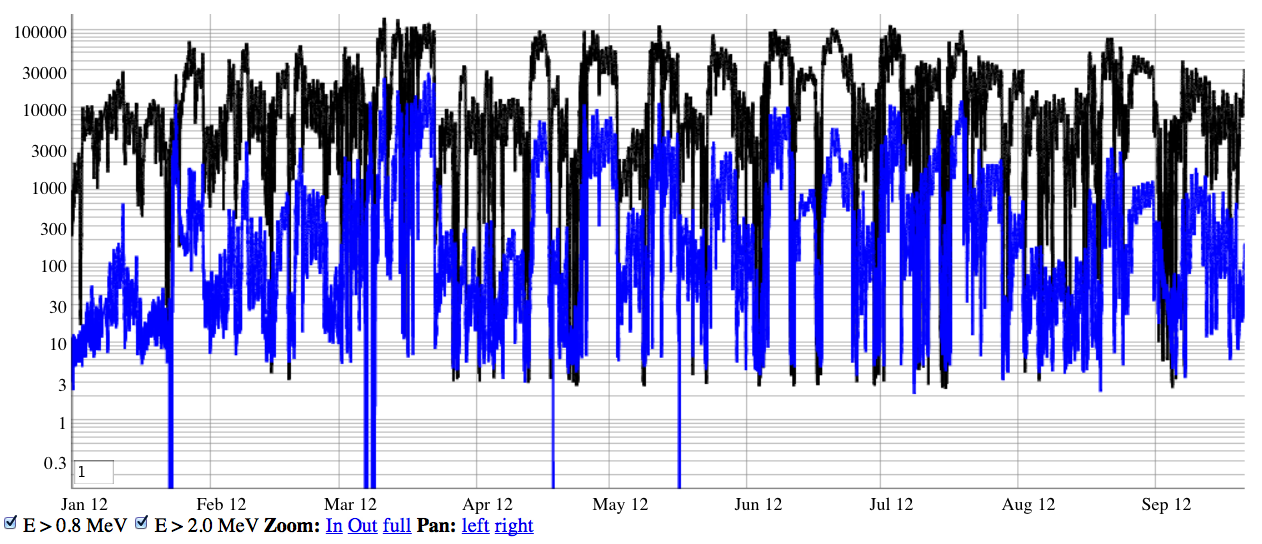 Most of them: from aftermath of CME(s)
One: High Speed Solar Wind Streams from a coronal hole
Rick Mullinix and David Berrios
20
The 7 March 2012 event
21
2012 March 7 X5.4/X1.3 flares
Most pronounced in x-ray and EUV
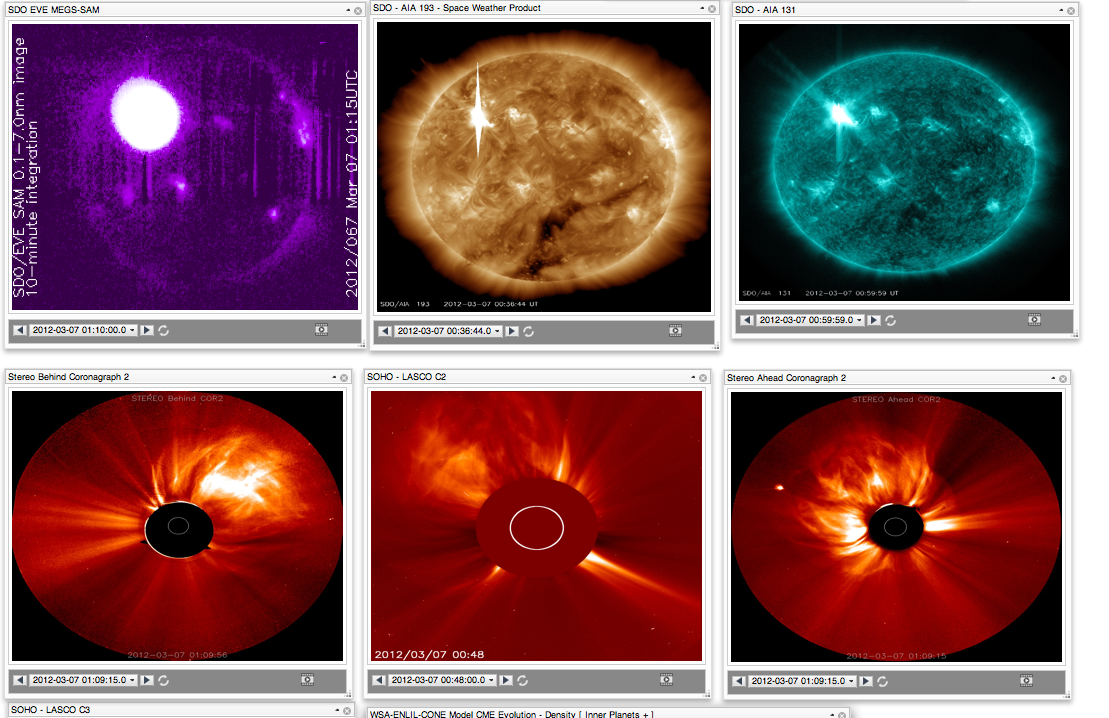 EUV
EUV
X-ray
Blended
EUV
The 7 March 2012 CMEs
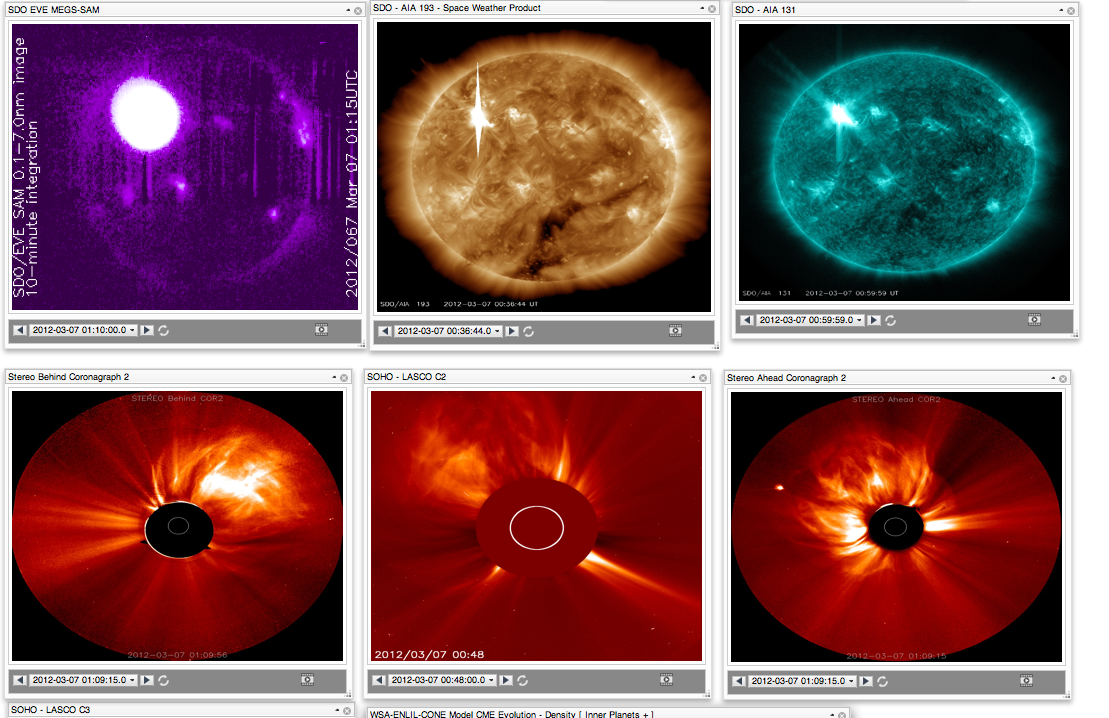 24
SEP: proton radiation
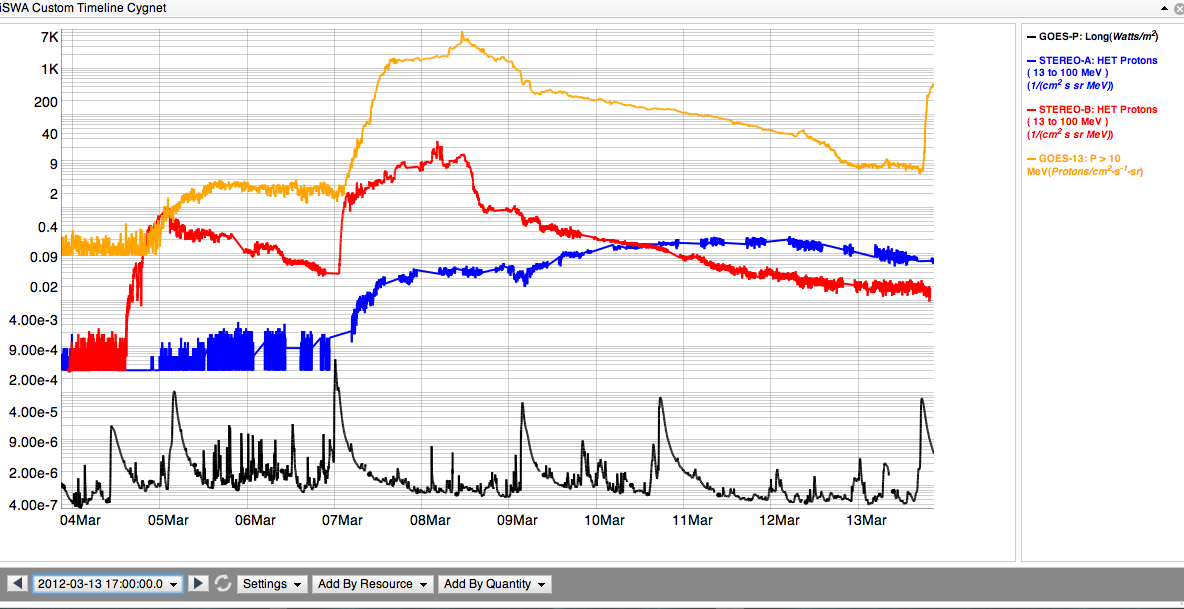 Both the CME(s) and flare(s) contribute to the SEP enhancement
GOES >10 MeV
13-100 MeV STEREO B
13-100 MeV STEREO A
M7.9
VCME=2100 km/s
X5.4/2200 km/s
X1.3/1800 km/s
X1.1
VCME=1360 km/s
M8.4
VCME=1500 km/s
M2.0
VCME=1540 km/s
M6.3/CME=1125 km/s
GOES x-ray
CME impact at Earth
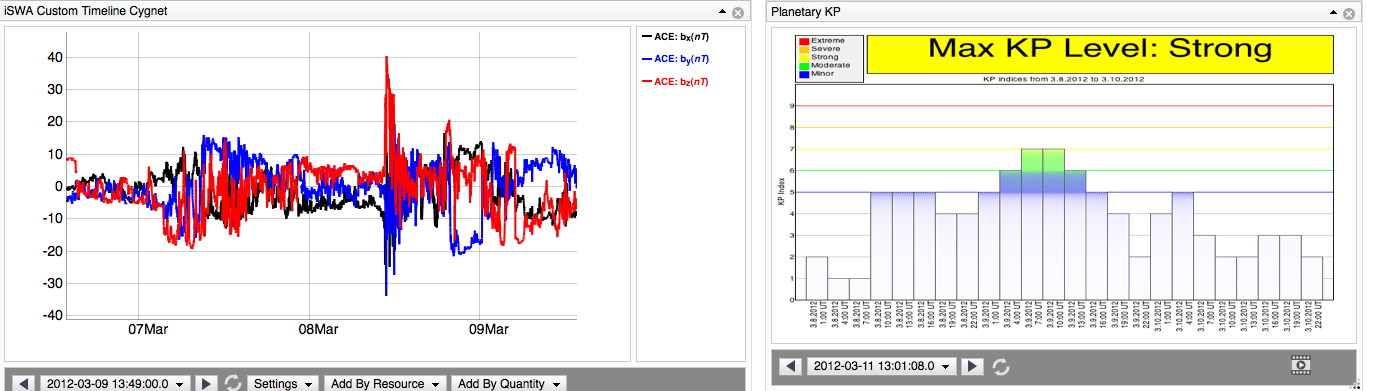 Dstmin = -133 nT
26
The 23 July 2012 event
27
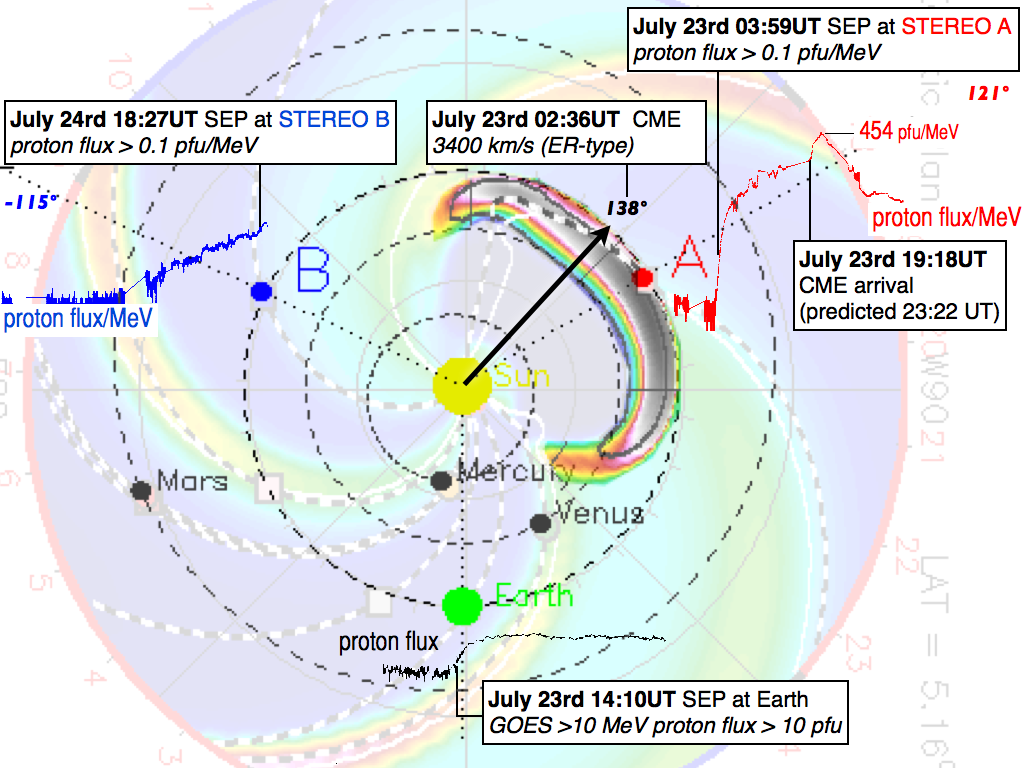 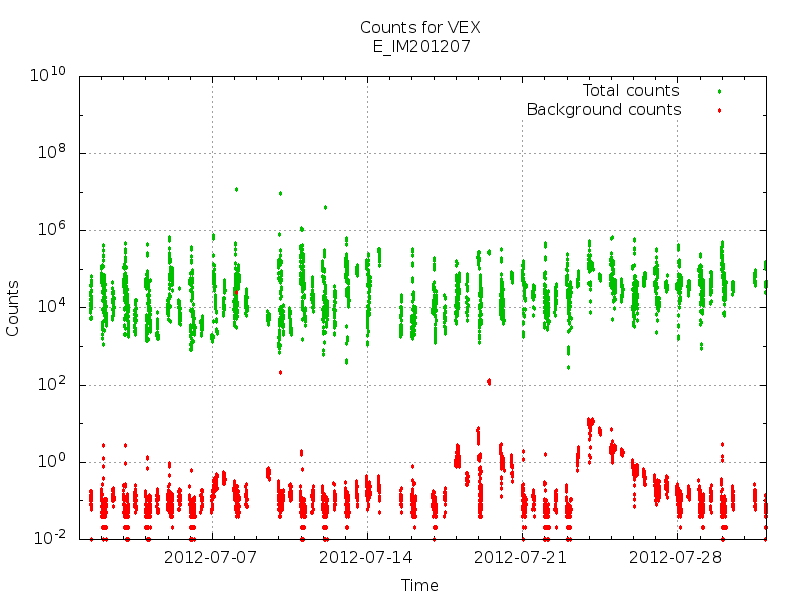 VEX/ASPERA
Y. Futaana, S. Barabash and J. Luhmann
Courtesy M. Mays
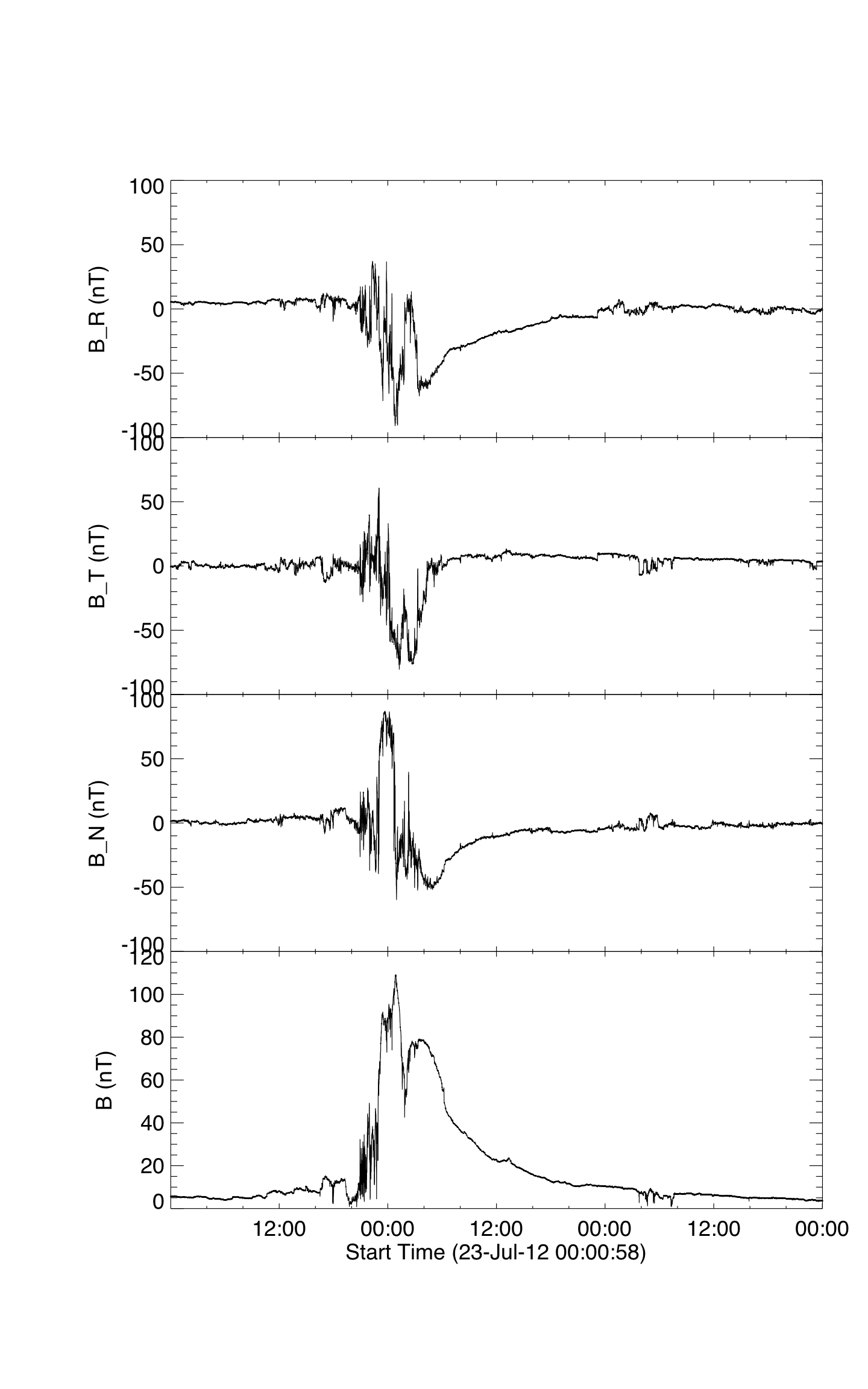 STEREO A IMPACT Data
M. Leila Mays